Behandling af Patienter med Pilonidalcyste
ved Kirurgisk Afdeling i Sønderborg
Definition
En erhvervet (ikke medfødt!) kronisk absces.
Med en eller flere fistel åbninger („pit“) i midtlinien mellem nates. 
Et underliggende fistelsystem kan give sekundære udløbere mere kranialt i crena ani eller på nates.
Forekomst
Incidensen: 0,25% (norsk studie). 
Omkring halvdelen af tilfældene er asymtomatiske. 
Det er hyppigere hos mænd end hos kvinder (2:1). Det tilskrives den mere udbredte hårvækst hos mænd samt hormonelle faktorer. 
Det er oftest inden 40 årsalderen. Peak omkring 19-21 år.
Patogenese
Begynder i en dilateret hårfollikel i crena ani, hvor huden er stramt bundet ned mod os cocygis.
Dilatationen opstår pga. mekanisk påvirkning, som f. eks. langvarig siddende arbejde (“Jeep Disease“, cykelryttere).
Den dilaterede hårfollikel brister basalt, hvorefter keratin og hår kan trænge ned i subcutis.
Patogenese
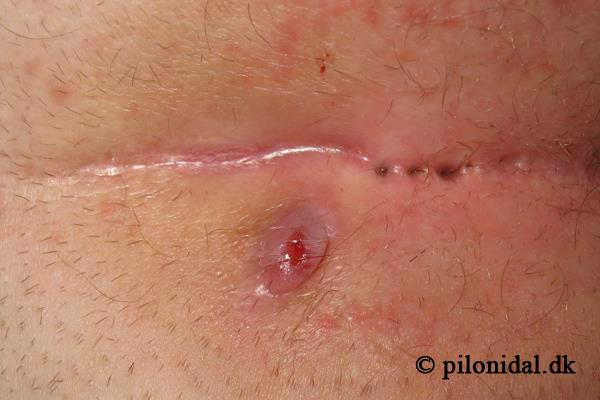 Pilonidalcyste
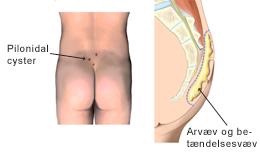 Symptomer
Kroniske fase:
Intermitterende hævelse og ømhed over os sacrum og/eller serøs eller blodig sekretion.

Akut fase:
Absces med rødme, hævelse og udtalte smerter.
Ca. 50% af patienter med pilonidalcyste får en absces.
Akut Pilonidalcyste
med absces

akut behandling foregår ved Kirurgisk Afdeling i Aabenraa 
via FAM
incision af absces
Vores aktuelle behandlingstilbud
1.  Excision
     (Pit Picking)

2. Åben sårbehandling
    Primær lukning af såret
Pilonidalcyste
Efter primær lukning:
Kompliceret opheling hos 40-69%
Recidiv hos 16%

Recidiv efter 3 år:
21% efter lukning i midtlinien
12% efter åben sårbehandling
Pilonidalcyste
Konklusion
Såret heler hurtigere efter en primær lukning, men har en øget risico for recidiv.
Suturer ved siden af midtlinien heler bedre op, men har et mindre godt resultat i forhold til kosmetik.
Pilonidalcyste
Åben sårbehandling

Pico-Vac
PICO - VAC
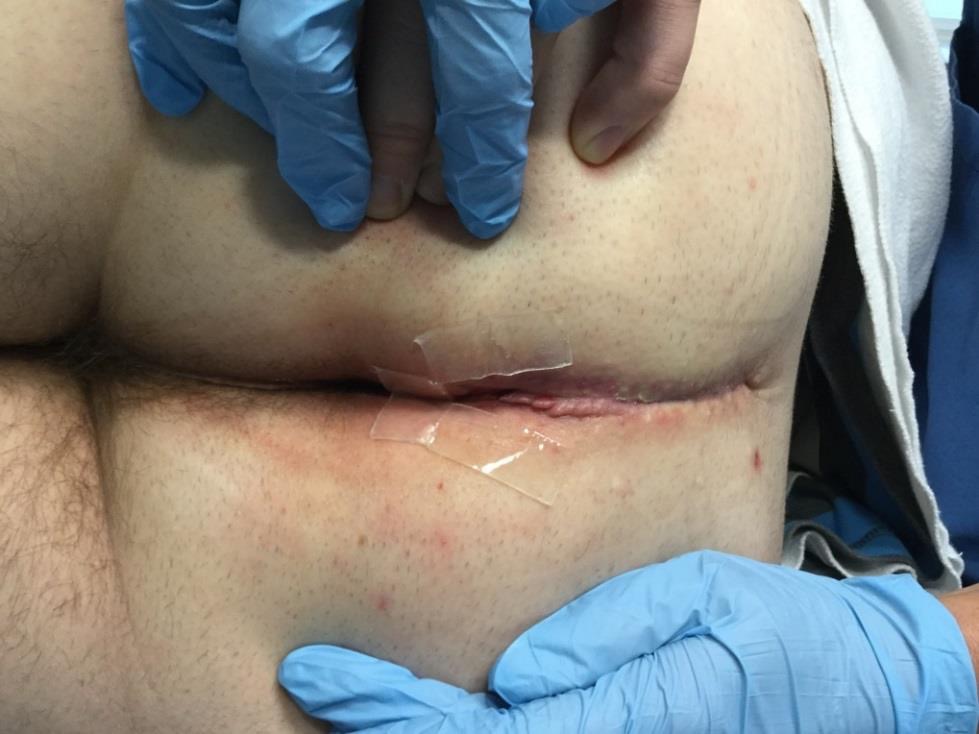 Ekstra 
silikonestrimler
for at få plasteret tæt!
Pilonidalcyste
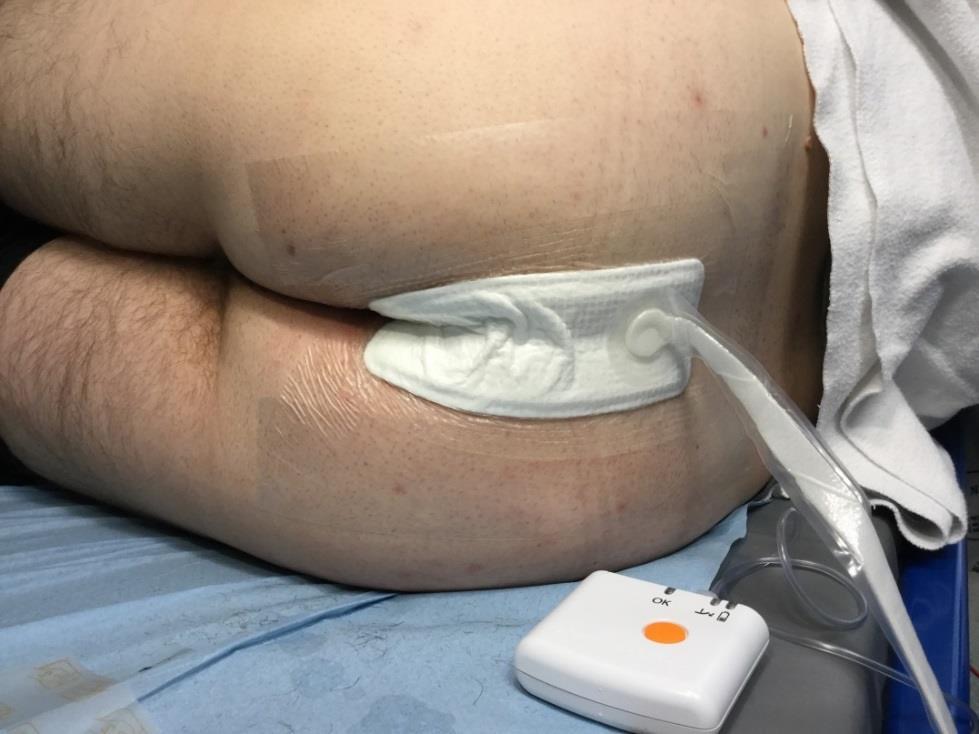 Pico-VAC
med sug på.
Pilonidalcyste
Primær lukning af såret
Ad modum:
Karydakis
Bascom (kløft løft)

Der findes ved begge operationsmetoder mange/rigelig modifikationer.
Karydakis
Sutur i 3 lag!
1. Dækning af sårbunden med mobiliseret fedtlap   
    (Karydakislap).
2. Fixation af 2. suturrække på 1. suturrække 
Inverterende sutur
for at danne konturen af balderne/midterfuren
3. Hudsutur

Plus PicoVAC som dræn!
Individuel behandlling
Afhægig af :
Størrelsen af såret
Patientens psykiske tilstand
Hygiejnen

There is no single treatment plan that is right for all patients!
Postoperativ Sårpleje
Åben sår:
Dagligt sårskift med skylning og indlæggelse af Aquacel.

Primær lukning af såret/PicoVAC:
Skiftning af Pico-VAC hver 3. til 4. dag.
Pilonidalcyste postoperativ
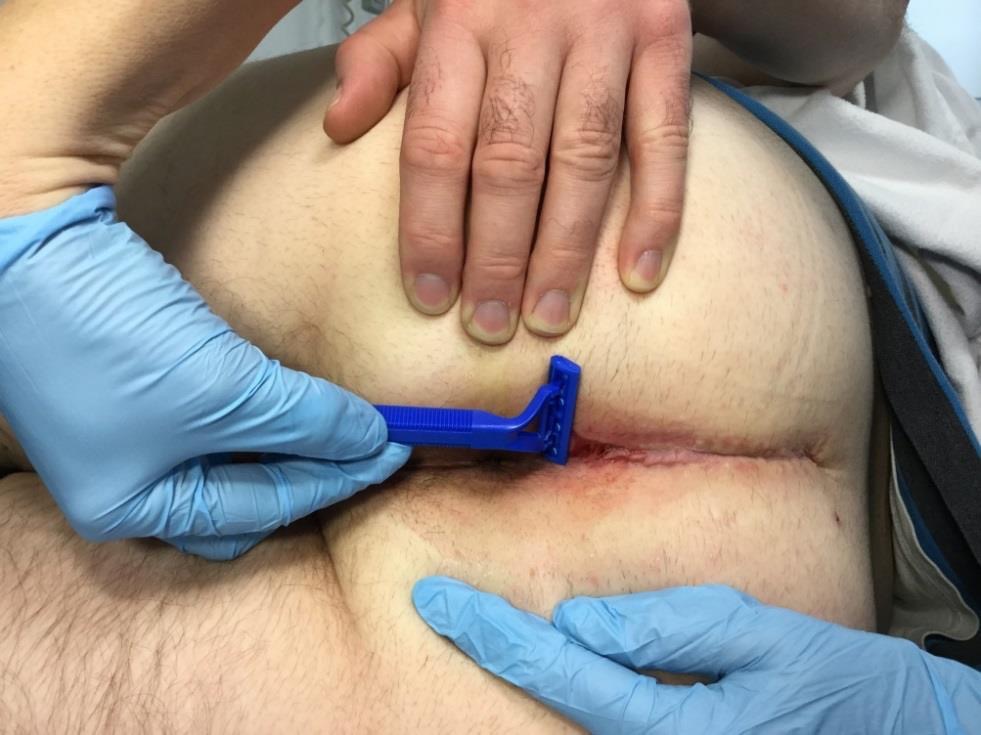 Barbering 
af sårkanterne!

Omhyggeligt! 

Regelæssigt! 

Indtil der er normal
hud på såret!
Pilonidalcyste postoperativ
Pilonidalcyste
Pilonidal treatment is 10% surgery and 90% aftercare!
www.pilonidal.org